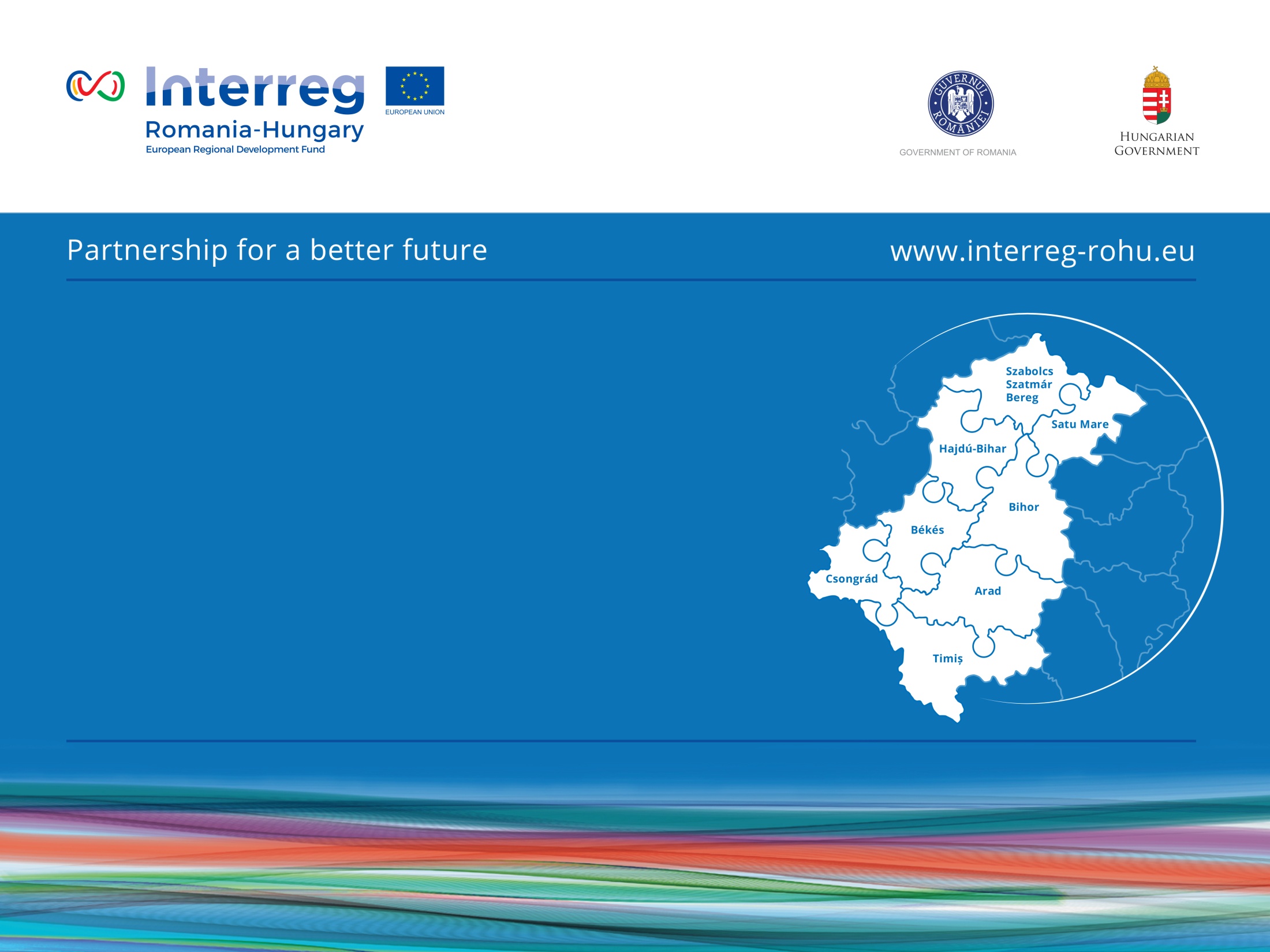 Verificare eligibilitate cheltuieli Interreg V-A România-Ungaria
Mai 2018
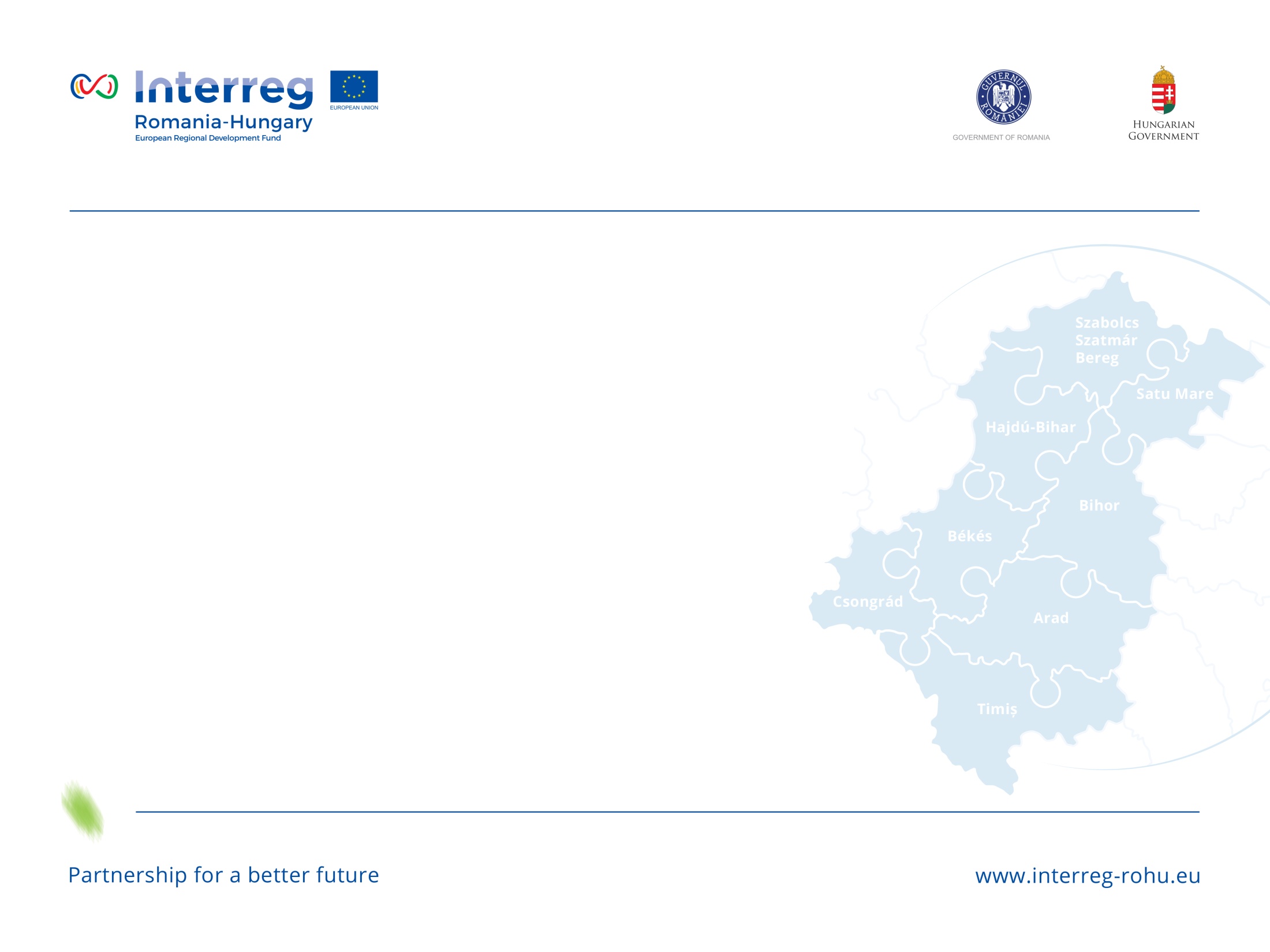 Cheltuieli eligibile
Documente justificative
Ștampila privind suma solicitată
Declarații pe proprie răspundere
Pachet documente pentru beneficiarii români
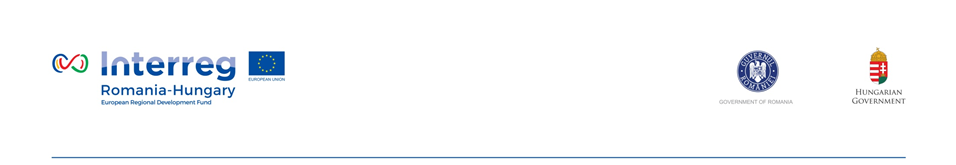 Cheltuieli eligibile
Buget proiect:
      Cheltuieli de pregătire
Costuri de personal
Cheltuieli administrative
Cheltuieli de deplasare
Cheltuieli cu servicii externe
Cheltuieli cu echipamente
Cheltuieli de investiție
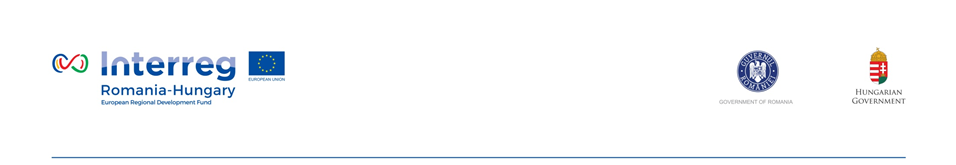 Documente justificative
Cheltuieli de pregătire:
factură, proces-verbal de recepție, contract (dacă e cazul) , ordin de deplasare , contract de muncă , minute, tabele de prezență – întocmite/elaborate până la data limită de depunere a cererii de finanțare (conform apelului corespunzător);
dovada plății (chitanță, registru de casă, ordin de plată, extras de cont) – până în maximum 60 de zile calendaristice de la data notificării privind selectarea proiectului.
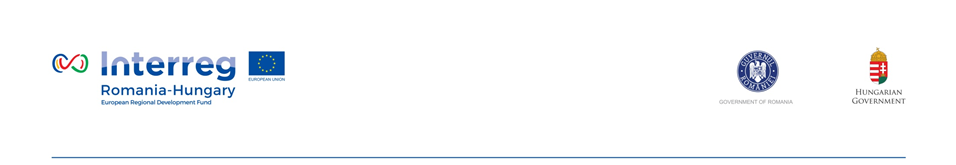 1. Costuri de personal:
dispoziție/decizie de numire echipă de proiect sau membru în echipa de proiect;
contract individual de muncă cu toate actele adiționale aferente și fișa de post aferentă proiectului semnată de angajat la data ocupării funcției;
foaia de pontaj pentru întreaga echipă și raport activitate (time-sheet pentru angajații part-time);
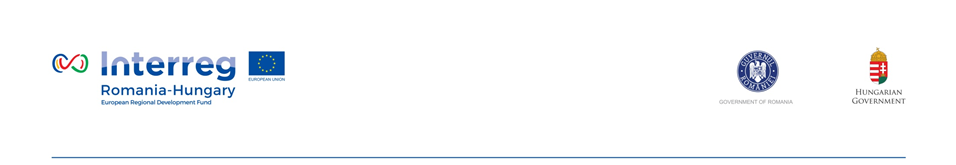 1. Costuri de personal:
stat de plată și declarația pe proprie răspundere a fiecărui membru din echipă privind încasarea salariului net (sau alt document doveditor);
dovada plății salariilor nete, a contribuțiilor (ordine de plată, situație centralizatoare cu conturile în care sunt virate salariile, registru de casă, extrase de cont etc.).
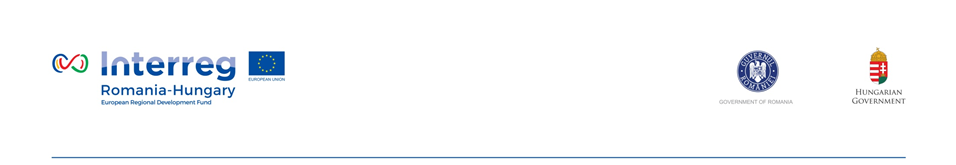 2. Cheltuieli administrative - dacă reprezintă 15% din valoarea eligibilă a cheltuielilor salariale – nu trebuie justificate prin documente:
CPN nu verifică aceste cheltuieli;
beneficiarul se asigură că respectă legislația;
orice neregulă identificată ulterior de organele abilitate să efectueze verificări va fi recuperată.
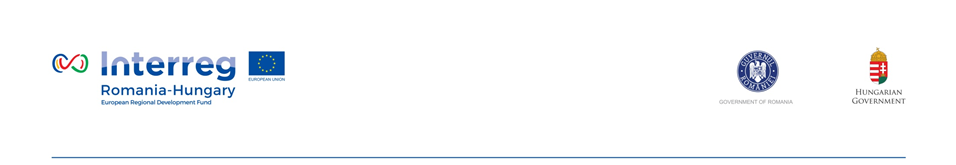 3. Costuri de deplasare (HG 1860/2006 și Hot. 518/1995):
ordin de deplasare, însoțit de (după caz): invitație, referat de deplasare, raport de deplasare, minuta întâlnirii, tabel de prezență;
contract individual de muncă (dacă în buget nu sunt prevăzute cheltuieli salariale);
facturi de cazare (dacă e cazul);
facturi, bonuri valorice sau bonuri fiscale pentru combustibil și foaia de parcurs;
dovada plății: ordine de plată, extrase de cont și/sau registru de casă etc.).
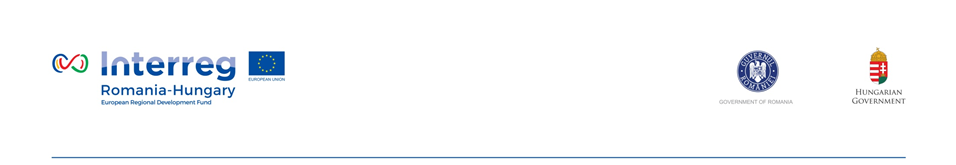 4. Cheltuieli cu servicii externe:
contracte de prestări servicii;
documentația de achiziție;
facturi, procese-verbale de recepție;
documente justificative (după caz): studii, proiecte, materiale promoționale, fotografii, tabele de prezență etc.
dovada plății: ordine de plată, extrase de cont și/sau registru de casă etc.).
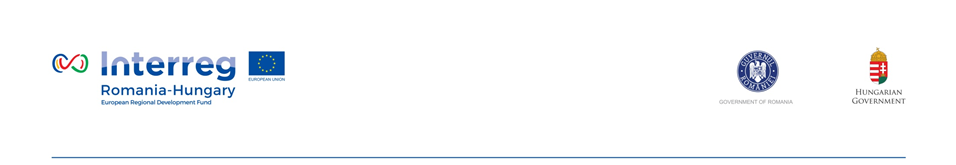 5. Cheltuieli cu echipamente:
contracte de furnizare;
documentația de achiziție;
facturi, procese-verbale de recepție, note de recepție și constatare diferențe, fișa mijlocului fix;
documente justificative (după caz): fotografii în care să fie vizibile seria și tipul aparatului, eticheta cu însemnele programului (vizibilitate);
dovada plății: ordine de plată, extrase de cont și/sau registru de casă etc.).
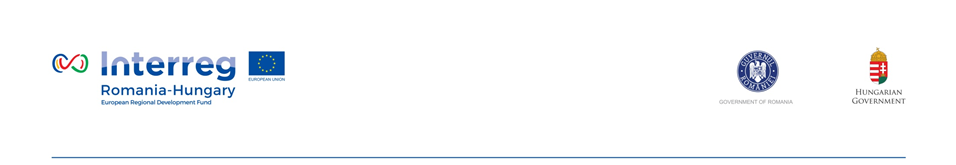 6. Cheltuieli de investiție:
contracte de lucrări;
documentația de achiziție;
facturi, situații de lucrări;
documente justificative (după caz): program de control a calității, procese-verbale de recepție pe faze determinante, la terminarea lucrării etc.
dovada plății: ordine de plată, extrase de cont și/sau registru de casă etc.).
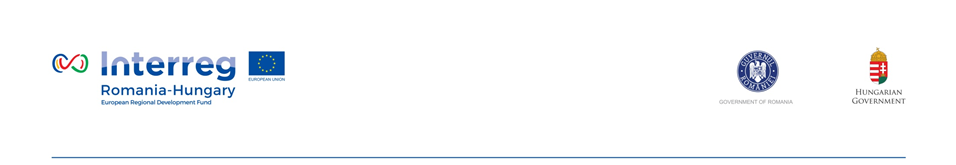 NOTĂ: lista de documente justificative, pentru fiecare linie bugetară, nu este exhaustivă, controlorii de prim nivel pot solicita și alte documente.
Toate cheltuieli trebuie să fie înregistrate în contabilitatea beneficiarului pe conturi distincte sau conturi analitice pentru proiect. Justificarea se face prin: documente contabile.
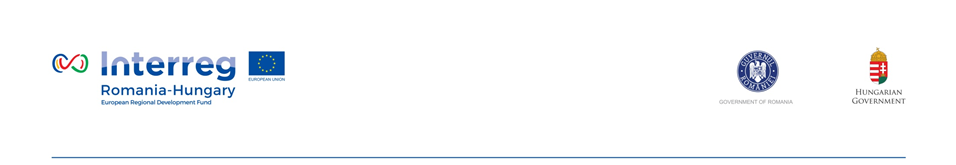 APLICAREA ȘTAMPILEI Pe DOCUMEnte justificative DE PLATĂ
SCOP: evitarea dublei finanțări!
Aplicarea ștampilei se face de către beneficiar.
Ștampila va conține următoarele elemente: denumirea programului, codul eMS al proiectului (ROHU-XX), numărul raportului de progres (ex. 0.1, 1.1 sau 1.2 etc.), suma solicitată cu precizarea monedei în care este emisă factura.
Ștampila se aplică pe facturi, state de plată, ordine de deplasare, deconturi de cheltuieli și toate documentele de plată.
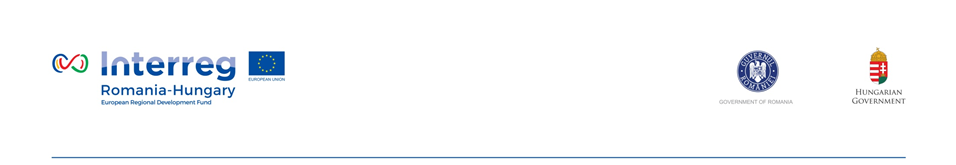 DeclarațiiLE pe proprie răspundere
Vor fi semnate de reprezentantul legal al instituției sau persoana împuternicită (conform actului atașat contractului de finanțare).
Sunt 4 declarații, care vor fi atașate raportului partenerului:
Declarația privind TVA recuperată;
Declarația privind respectarea principiilor orizontale, ajutorul de stat și dubla finanțare;
Declarația privind conflictul de interese;
Declarația privind faptul că documentele atașate în eMS sunt conforme cu originalele.
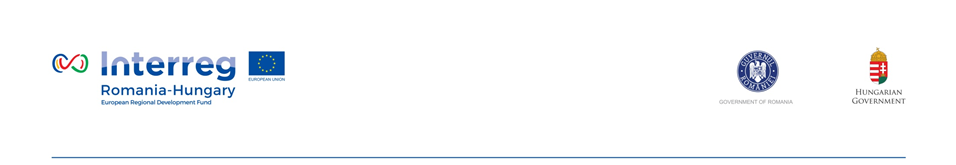 PACHET DOCUMENTE PENTRU BENEFICIARII ROMÂNI
Pe pagina web a programului în secțiunea DOCUMENTE/Documente proiecte/Control de prim nivel.
Pachetul de documente va conține:
Formatul standard pentru cele 4 declarații;
formatul raportului partenerului – generat de eMS;
lista de cheltuieli – generată de eMS;
listele de verificare achiziții;
raportul de vizită în teren;
lista generală de verificare a cheltuielilor raportate (anexa 1 a Manualului Comun CPN).
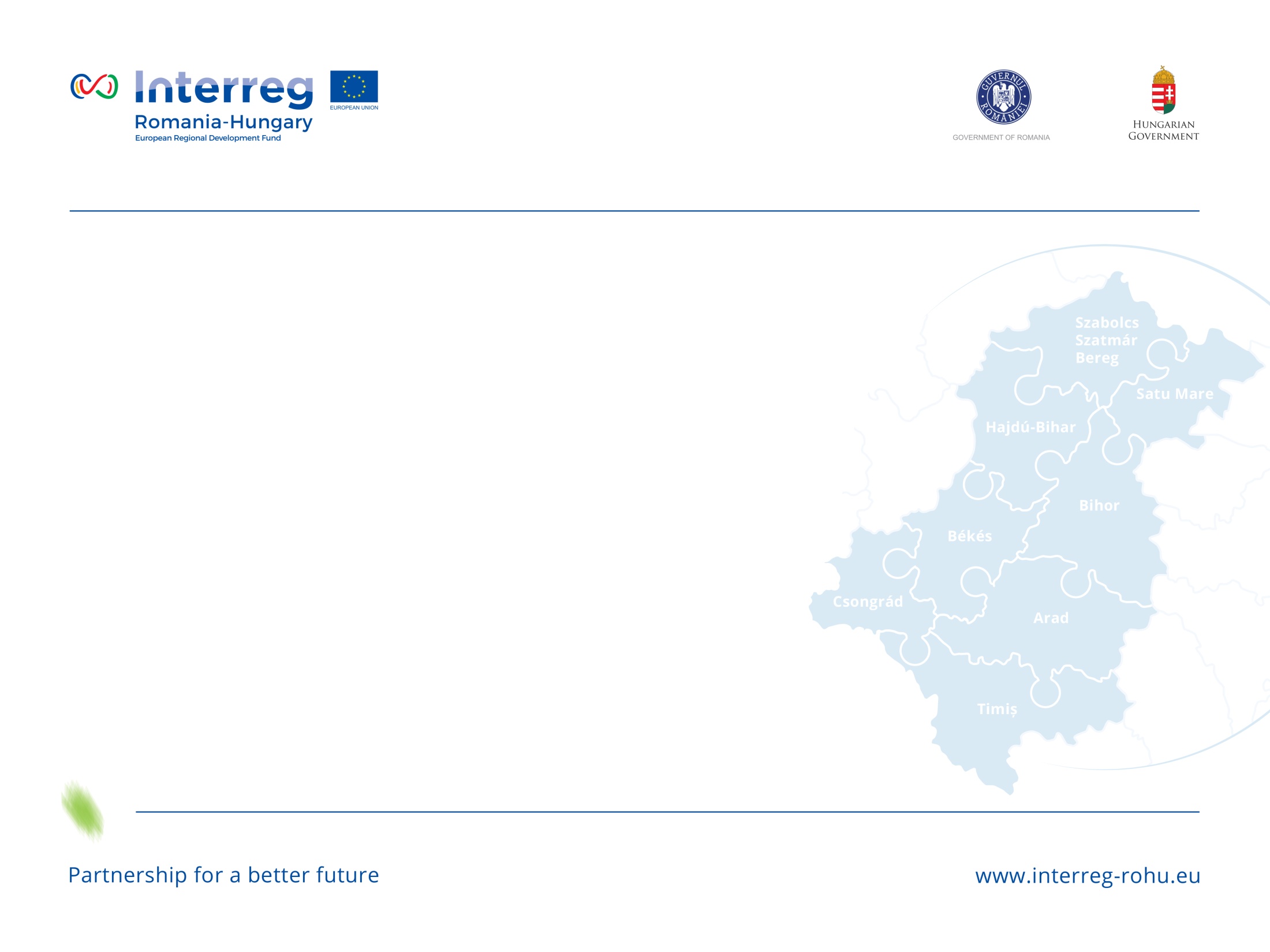 Unitatea de Control de Prim Nivel BRECO


Date de contact:
control@brecoradea.ro

Tel.: 0259 473 174  fax: 0259 473 175